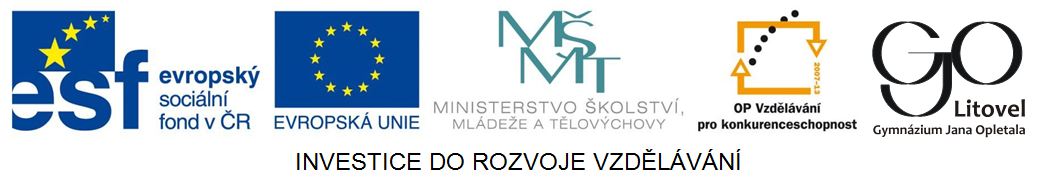 Vodní režim rostlin 2
Transpirace
Hu1_14
Transpirace
výdej vody rostlinou
pokožková – kutikulární
maximálně do 10% vody - celým povrchem těla
nelze regulovat
průduchová (stomatální)
až 90% vody z rostliny
prostřednictvím průduchů
rostlina může regulovat
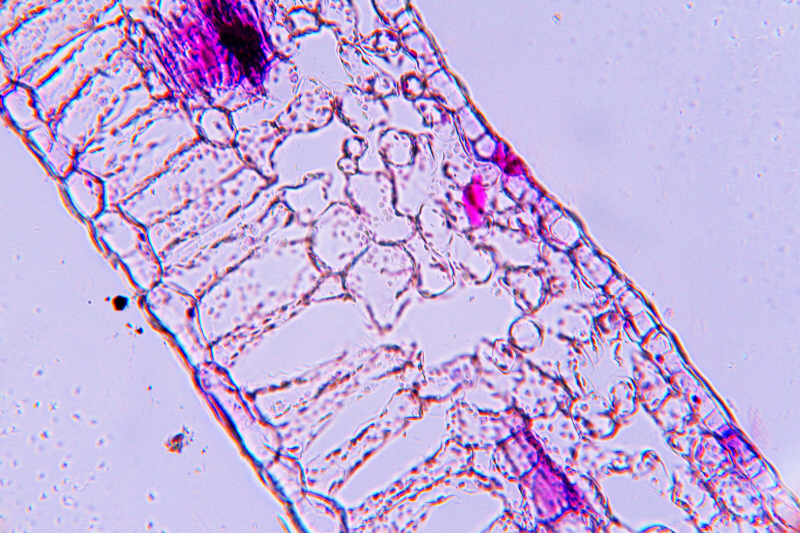 Foto: Václav Hubáček
Faktory ovlivňující transpiraci
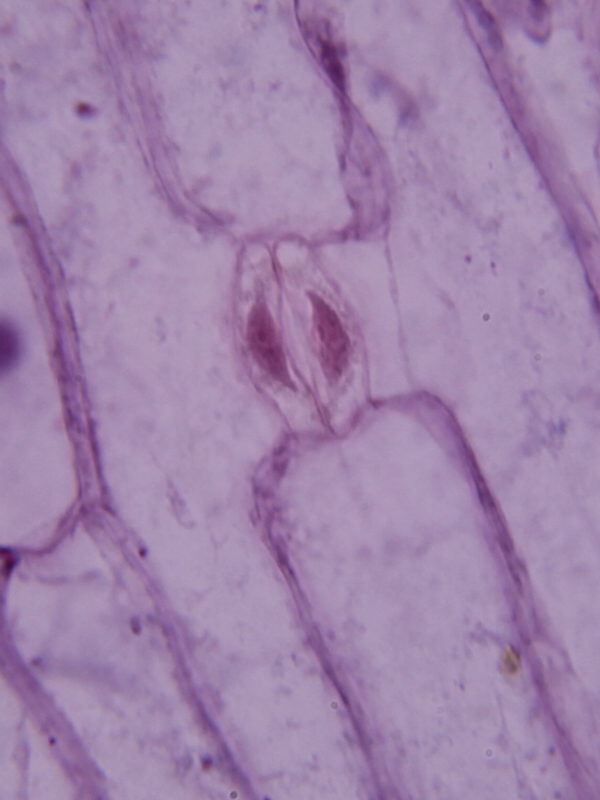 vnitřní faktory
velikost a počet průduchů
morfologická a anatomická stavba listu
vnitřní struktura
vlastnosti kutikuly
Foto: Václav Hubáček
Faktory ovlivňující transpiraci
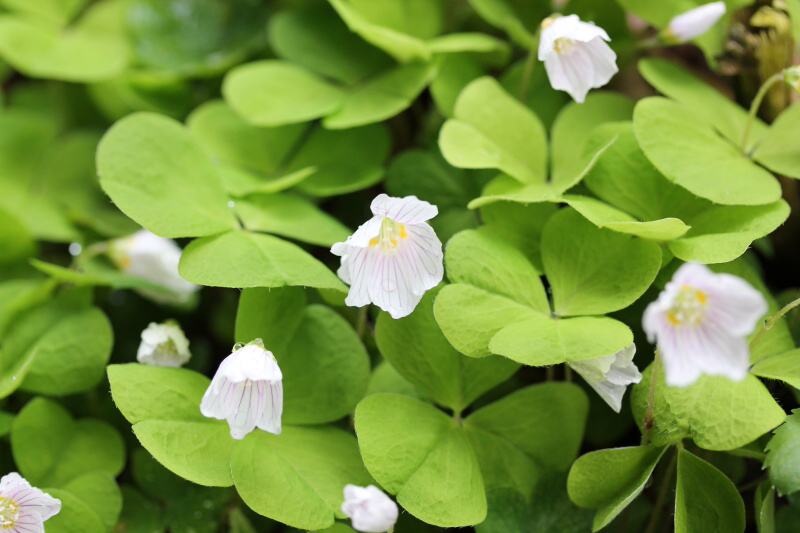 vnější faktory
teplota a vlhkost vzduchu
pohyb vzduchu
vlhkost vzduchu
99% vody odejde z rostliny
Foto: Václav Hubáček
Transpirace - dodatky
Transpirační koeficient
hmotnost vody (g) potřebné pro vytvoření jednoho gramu sušiny
(kukuřice 370, vojtěška 800)
Intenzita transpirace
množství vydané vody jednotkou listové plochy za jednotku času
mění se – během dne, během ročního období
Význam transpirace
transpirační proud
termoregulační funkce
výměna plynů
snižuje teplotní rozdíly zem. povrchu